High-speed Networks, Cybersecurity, and Software-defined Networking Workshop

Jorge Crichigno
University of South Carolina




Western Academy Support and Training Center (WASTC)
2020 Summer Conference
June 15 – June 19
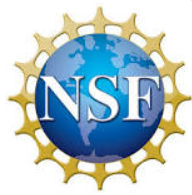 National Science Foundation (NSF), Office of Advanced Cyberinfrastructure (OAC) and 
Advanced Technological Education (ATE)
1
Workshop Overview
2
Workshop Overview
The University of South Carolina (USC) has developed custom labs for topics related to networks and cybersecurity
The topics complement other programs (for example, CCNA)
Emphasis on open source software
Linux
Mininet
Zeek Intrusion Detection Systems (IDS)
Open source routers
Open source Software-defined Networking devices (ONOS controller, SDN switches)
3
Workshop Overview
These labs will be available for NETLAB+ customers (Fall 2020)
Material is posted in the following webpage:
http://ce.sc.edu/cyberinfra/workshop_2020_2.html
For the workshop, we will use UofSC’s NETLAB system
URL: https://netlab.cec.sc.edu/
Username: email used for registration
Password: wastc2020

If you registered to the workshop and are not able to access the NETLAB system, please contact Jose Gomez in the chat window (or via email at gomezgaj@email.sc.edu)
4
Workshop Overview
The workshop is from Monday June 15 to Friday June 19
Morning 9:00 – 12:00 PDT
Discussion of topics, labs
Afternoon 13:00 – 14:00 PDT
Office hours
5
Agenda
Wednesday June 17: SDN
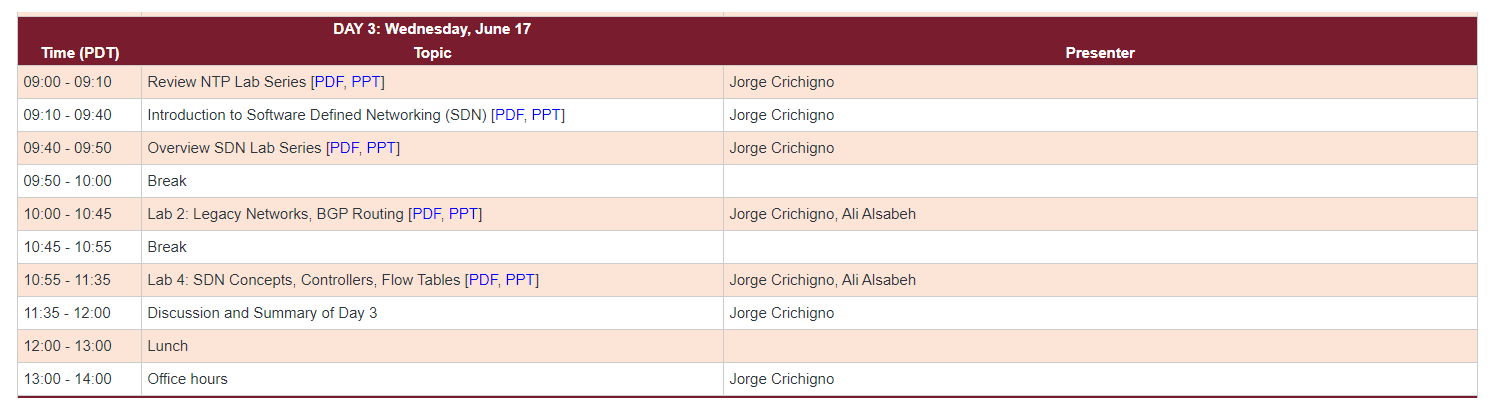 6